Problemerfassungstechnik als erste Tätigkeit in der Planungsphase (Zfhr / Kp Kdt)
6
Log / San ?
1
Soll-Zustand
Auftrag / Ereignis
Auftragsanalyse
7
Uem ?
8
Was weiss ich noch nicht ?
3
t
siehe auch Pt 4 (beso Anordnungen)
SOMAOEWASVIT
Welche  Tätigkeiten sind bis wann abzuschliessen?
5
4
vom Soll-Zustand zu-rückrechnen
Welche Auflagen resp. wesent-lichen Aspekte sind zu berück-sichtigen?
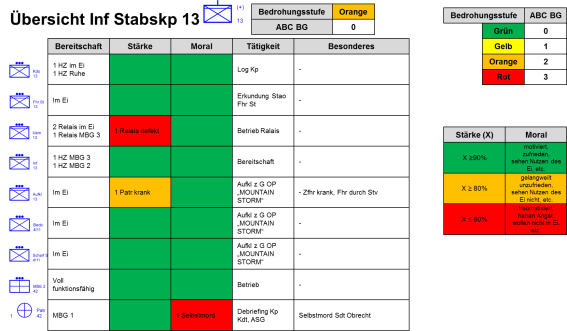 Materielle, führungs-technische und quali-tative Bereitschaft
Mentale Bereitschaft
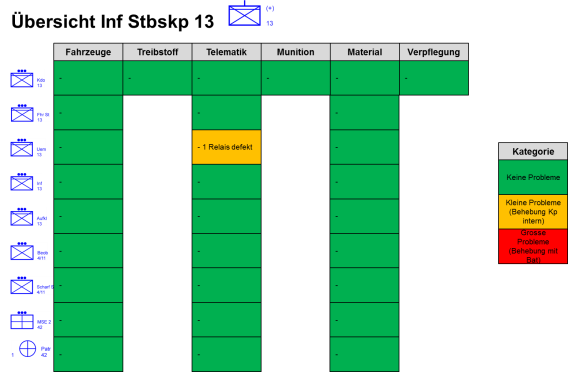 Disponibilitätsliste (Fz, tech Mat, Treibstoff, Tm, Mun, Vpf)
Ist-Zustand
Eigene Mittel: Moralischer Zustand?
Eigene Mittel: welche sind wo gebunden? Welche sind wo verfügbar?
Eigene Mittel: Tote, Verletzte, Kranke, Evakuierte, MIA?
2
Problemerfassungstechnik als erste Tätigkeit in der Planungsphase (Zfhr / Kp Kdt)
6
Log / San ?
1
Soll-Zustand
Auftrag / Ereignis
Auftragsanalyse
7
Uem ?
8
Was weiss ich noch nicht ?
3
t
siehe auch Pt 4 (beso Anordnungen)
SOMAOEWASVIT
Problem-cluster
Welches Produkt muss dazu erstellt werden? (Aufgabenumschreibung)
Was ist dabei entscheidend / wichtig? (HRL)
Welche  Tätigkeiten sind bis wann abzuschliessen?
5
4
vom Soll-Zustand zu-rückrechnen
Problem-cluster
Welche Auflagen resp. wesent-lichen Aspekte sind zu berück-sichtigen?
Welches Produkt muss dazu erstellt werden? (Aufgabenumschreibung)
Was ist dabei entscheidend / wichtig? (HRL)
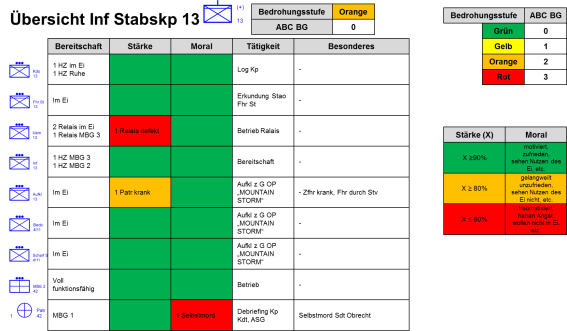 Materielle, führungs-technische und quali-tative Bereitschaft
Mentale Bereitschaft
Problem-cluster
Welches Produkt muss dazu erstellt werden? (Aufgabenumschreibung)
Was ist dabei entscheidend / wichtig? (HRL)
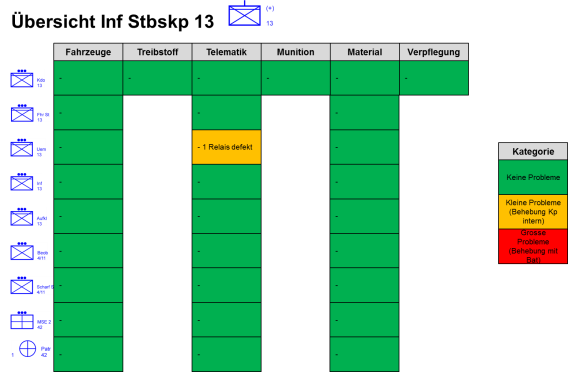 Disponibilitätsliste (Fz, tech Mat, Treibstoff, Tm, Mun, Vpf)
Ist-Zustand
Eigene Mittel: Moralischer Zustand?
Eigene Mittel: welche sind wo gebunden? Welche sind wo verfügbar?
Eigene Mittel: Tote, Verletzte, Kranke, Evakuierte, MIA?
2